Figure 3.  Sustained co-activation of the occipital, parietal and Rolandic cortices. Each set of waveforms shows ...
Cereb Cortex, Volume 12, Issue 7, July 2002, Pages 710–728, https://doi.org/10.1093/cercor/12.7.710
The content of this slide may be subject to copyright: please see the slide notes for details.
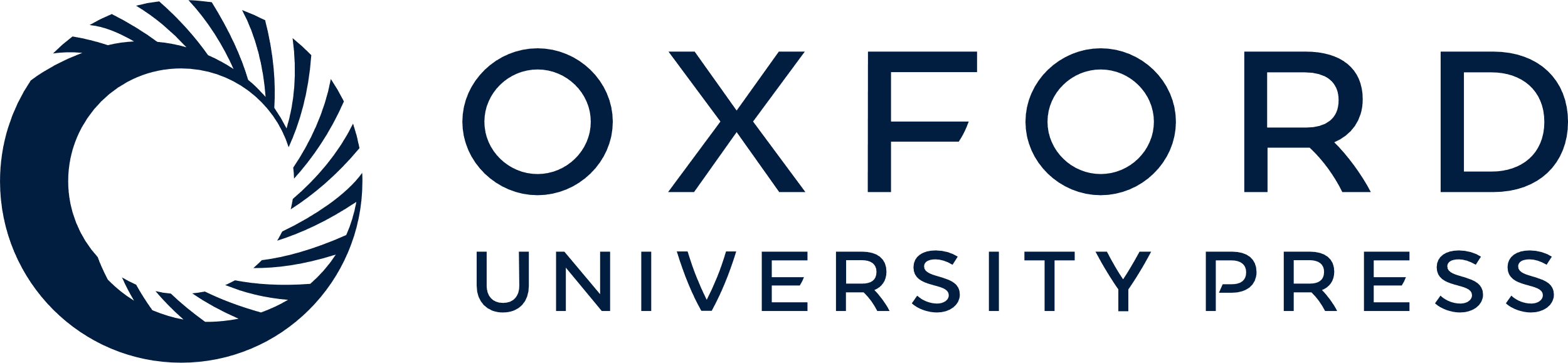 [Speaker Notes: Figure 3.  Sustained co-activation of the occipital, parietal and Rolandic cortices. Each set of waveforms shows activity recorded from one of 26 different contacts located on five probes recorded simultaneously from a subject performing the Mental Counters task. Each recording begins 40 ms before and ends 800 ms after stimulus onset. Activity is maintained simultaneously in occipital, parietal, central and medial sites for much of the trial. In the upper traces, multiple inversions in polarity are recorded from ∼100 to 800 ms by two anterior occipital probes (O and D) (the numbers indicate the distance in millimetres from the centre of the recording contact to the cerebral midline). Several components peaking from 105 to 760 ms post-stimulus in probe D (upper right column) gradually increase in amplitude as the probe passes from the deep white matter (contact D28) into the fundus of the anterior occipital sulcus (aOs) (contact D35). Large potentials with multiple inversions are seen in contacts D38–D52 as the probe passes first through the anterior bank of the sulcus (i.e. the most posterior part of the middle temporal gyrus or mTg) and then the posterior bank (i.e. the most anterior part of the middle occipital gyrus or mOg). The earlier peaks at ∼105 and 180 ms invert more medially (○) than do later peaks at ∼320, 500 and 680 ms (△). The internal contacts of probe O (left column) are in the right superior parietal lobule (sPl) at its junction with the superior occipital gyrus and the external contacts are in the inferior parietal lobule (iPl) at its junction with the middle occipital gyrus. Multiple large peaks are seen to polarity invert between contacts O25, O29 and O32, for example at ∼200 ms (•). These contacts lie in the fundus of the intraparietal sulcus (iPs) at its limit with the superior occipital sulcus. The rapid oscillations in contacts D35–42 and O25–29 are superimposed on a slower oscillation with a period approximately equal to the ISI (✶, m). Localization of the responsive contacts in visual motion areas was confirmed by the subjective illusions of head movement evoked by electrical stimulation between contacts D38 and D42 and between contacts O22 and O25 (1 s and 2.5 mA). In the lower traces, potentials in the same latency range are shown from probes passing through the parietal, cingulate and Rolandic cortices. The deepest contacts (P4–P11) in the cingulate sulcus (Cis) record a small but polarity-inverting N200 (⋄). The probe then passes though the white matter of the superior parietal lobule (contact P28) where it records slowly changing N200–P275–N360–P440 components (△, H), which change morphology and then polarity invert as the probe enters the fundus of the most anterior part of the intraparietal sulcus (contacts P32–P39). The recordings again stabilize as the electrode passes through the grey matter of the inferior parietal lobule (contacts P42–P46), with a final low-amplitude inversion at the most lateral contact (P53) in the external grey matter of the superior limit of the inferior parietal lobule (□). Polarity inversions of what appear to be the same components (⋄) are also recorded by contacts S53–S60 in the supramarginal gyrus (sMg) (the anterior bank of the ascending ramus of the lateral fissure; see the coronal MRI in Fig. 5) and similar potentials are recorded in the central sulcus (Ces) (G55; see Fig. 8 for MRI), as well as by other contacts in the cingulate sulcus (S18 and G13). The three waveforms in each set represent the activation evoked by Mental Counters' variants differing in the material memorized (numbers, letters or figures). No significant material-specific differences are visible. x/y/z coordinates (Talairach and Tournoux, 1988) of the probes (actual followed by normalized): probe D (28–45/–71/14 and 27–44/–75/15), probe O (15–36/–79/30 and 15–35/–84/32), probe P (4–53/–39/54 and 4–52/–41/58), probe S (18–60/–29/35 and 18–59/–31/37) and probe G (55/–10/39 and 57/–11/42). See Figure 5 for electrode localization. Pt. 2.


Unless provided in the caption above, the following copyright applies to the content of this slide: © Oxford University Press]